Strong Laser-driven Polarized and Vortex Particles
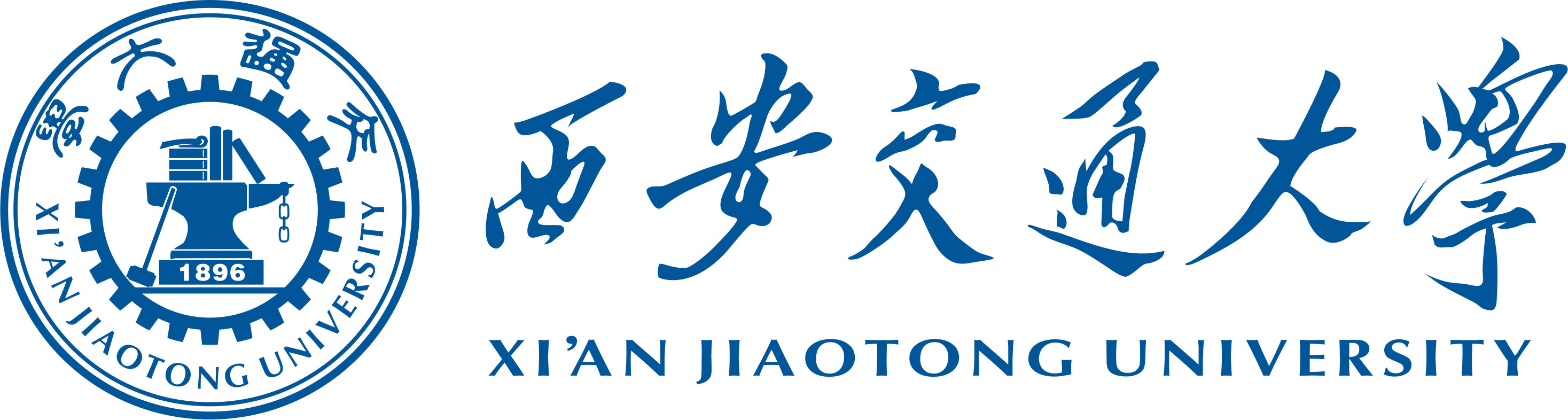 Jian-Xing Li (栗建兴)

Xi’an Jiaotong University(西安交通大学)
2024.4.25，Vortex states in nuclear and particle physics
Background
Ultraintense Ultrafast Laser Facilities：~10 PW, ~                      , ~fs
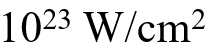 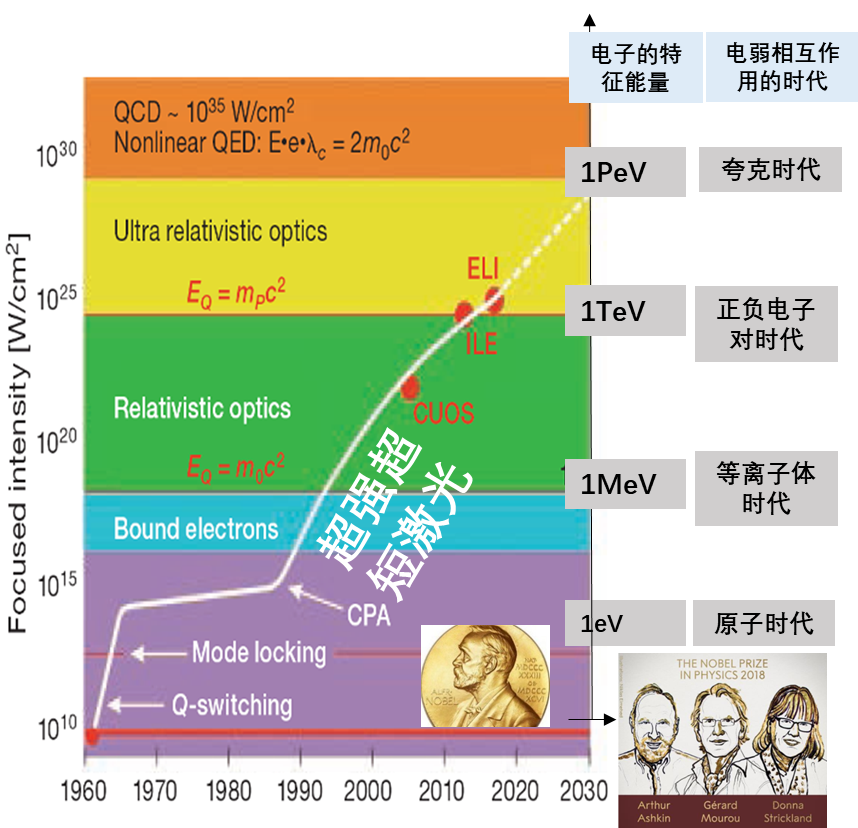 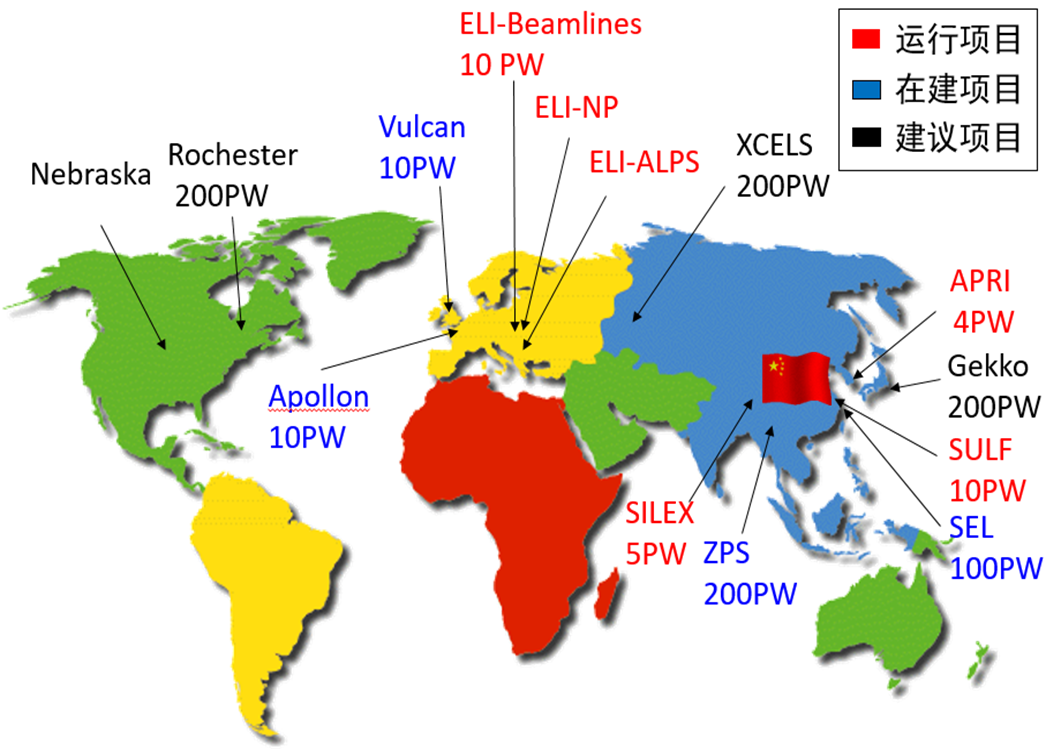 强场QED效应
Worldwide Ultraintense Ultrafast Laser Facilities
CPA: 2018 Nobel Prize for Physics
Background
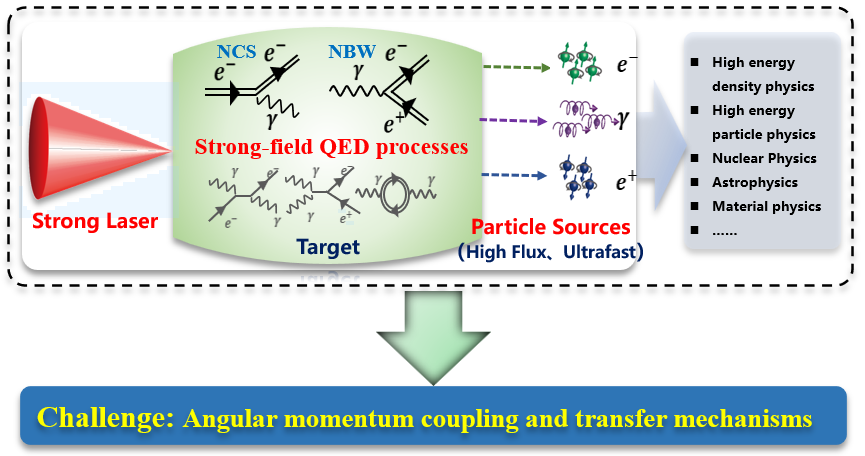 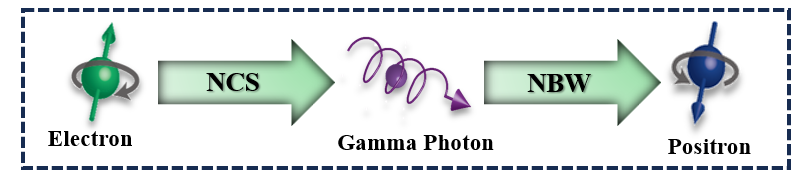 Outline
1
2
3
4
Polarized electron beam
Polarized positron beam
Vortex Gamma photons
Vortex electrons and positrons
Applications
Widespread applications of polarized positrons
Polarized electron-positron colliders
Test the Standard Model (SM) and searching new physics beyond SM
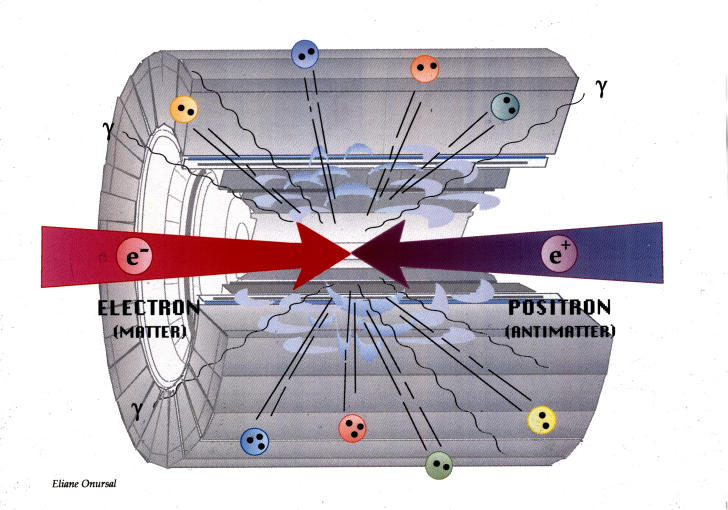 precisely measuring the effective weak mixing angle
test the electroweak gauge group
probing CP violation
studying supersymmetry particles
searching for gravity in extra dimensions
·······
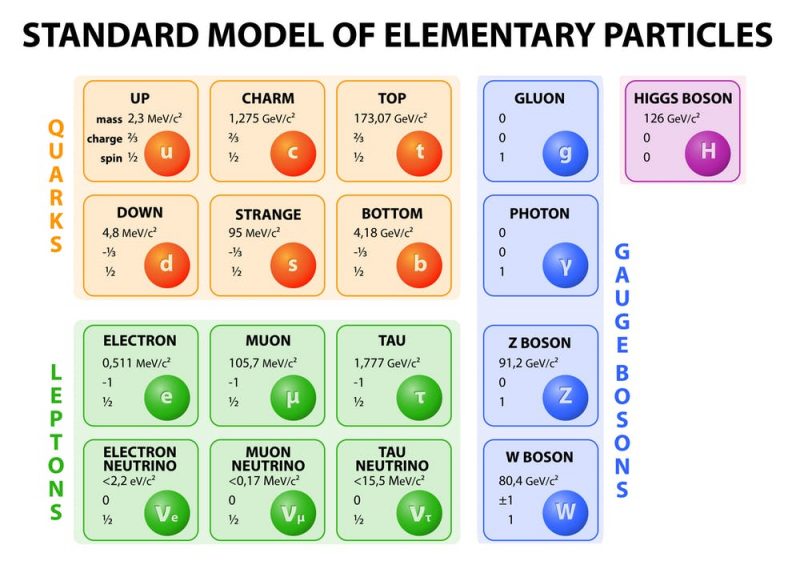 Polarized positron-ion colliders
Reconstructing the proton spin structure
simulating extreme cosmic environments
     in laboratories
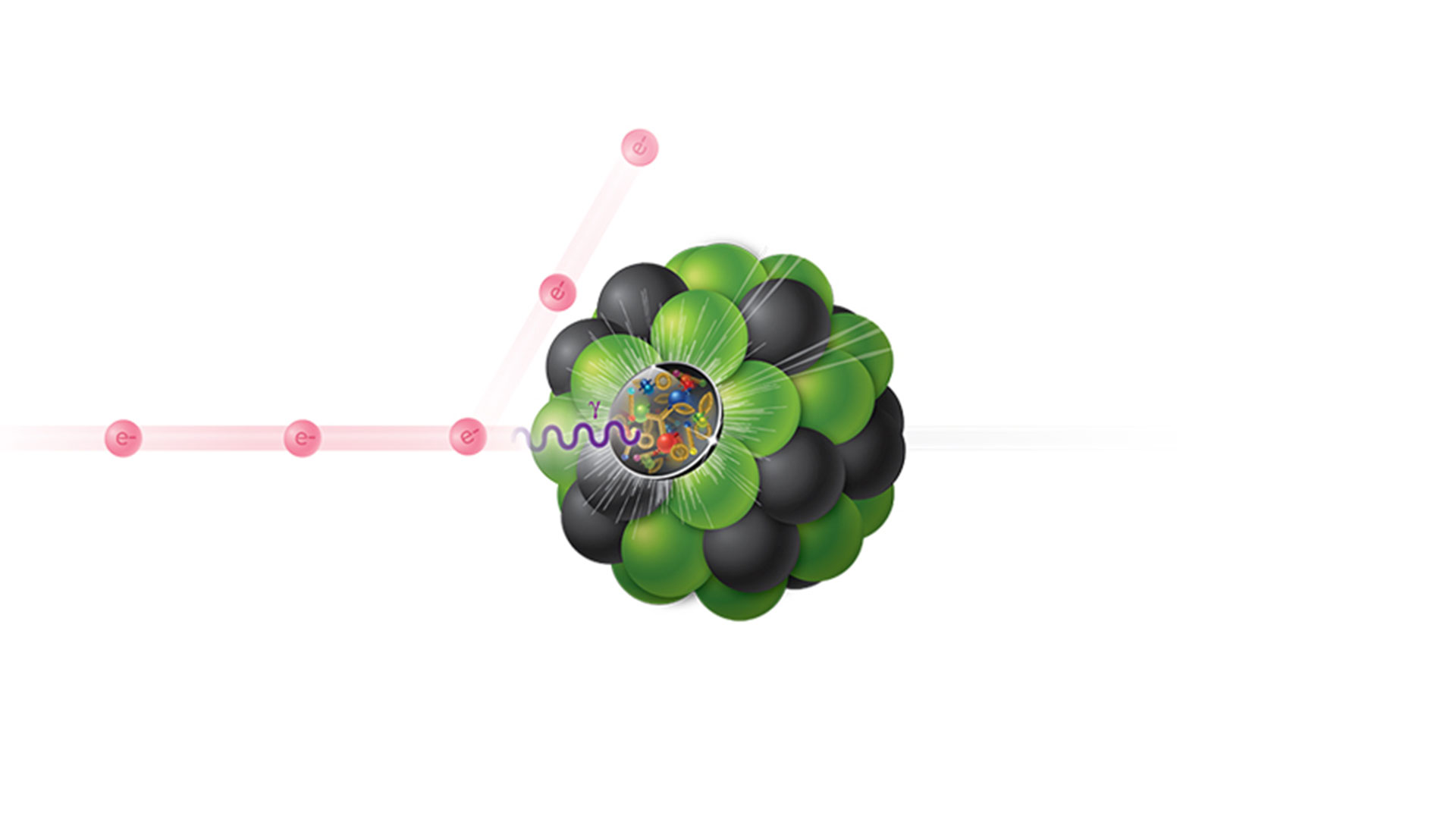 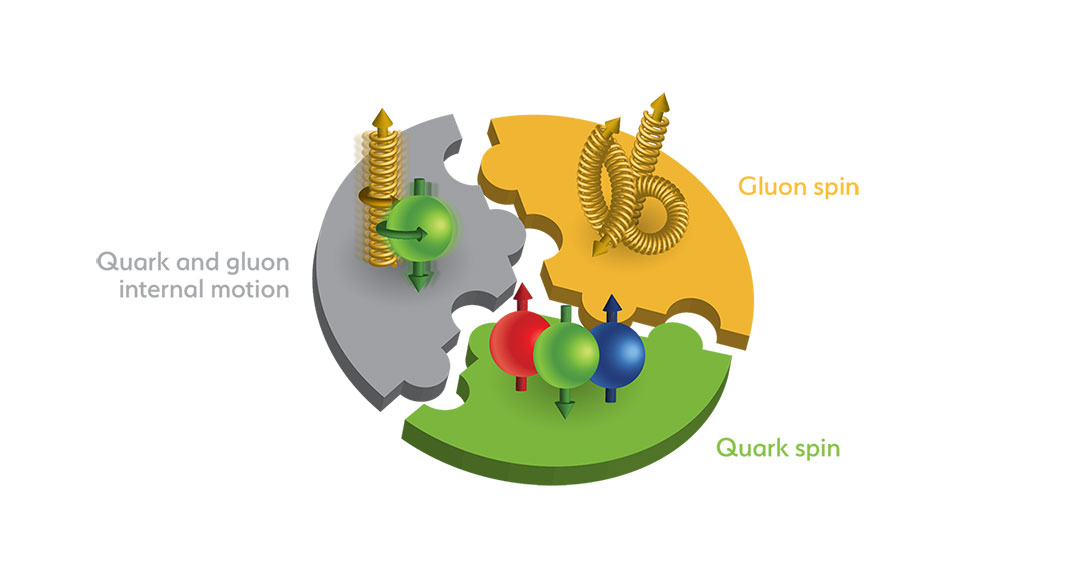 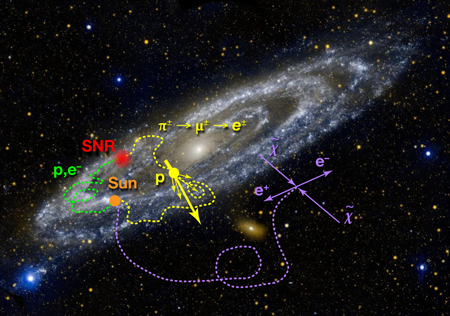 Generation methods
6/10
Methods for generating ultrarelativistic polarized positrons
Laser-electron beam collisions
Spontaneous polarization in storage rings
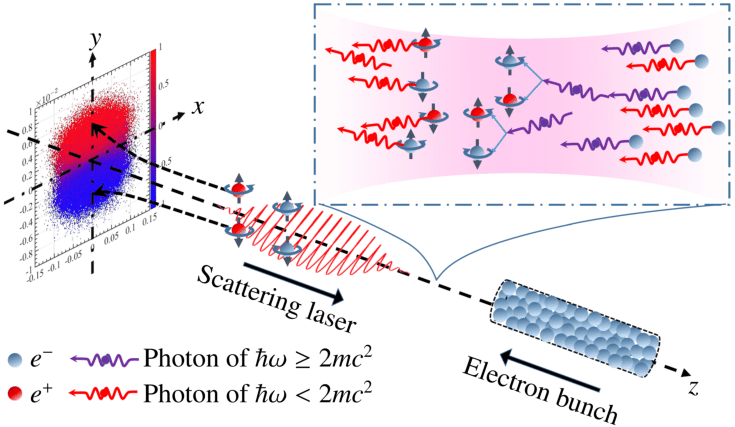 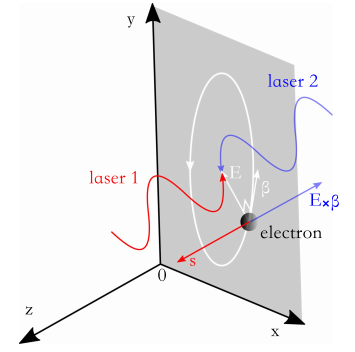 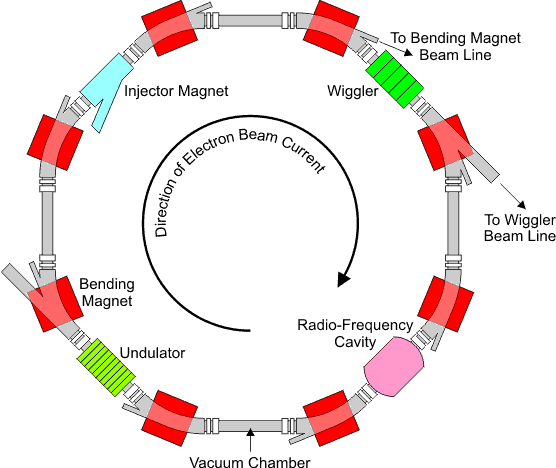 PLB 800, 135120 (2020))
PPCF 60, 064003(2018)
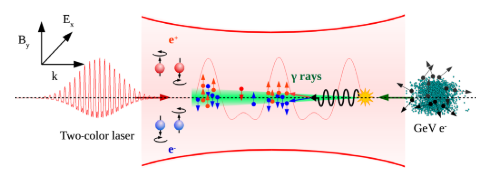 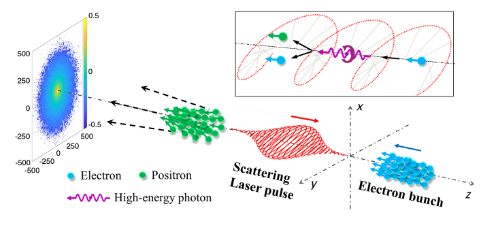 PRL 123, 174801(2019)
PRL 125, 044802(2020)
Acceleration of pre-polarized positrons
Interaction of circularly polarized γ photons with high-Z targets via Bethe-Heitler process
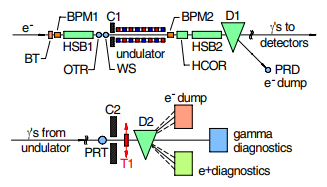 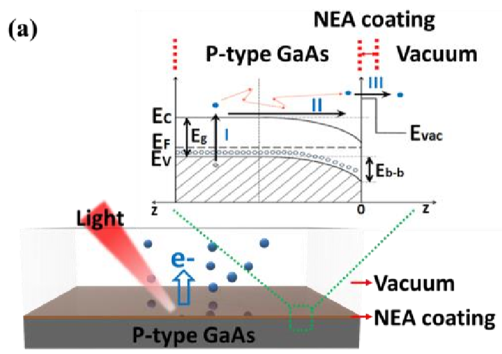 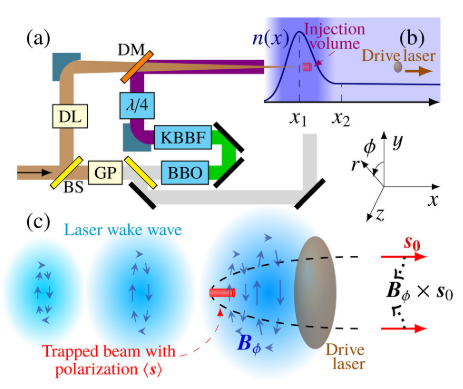 Sensors 20(8),2419 (2020)
PRL 122, 214801(2019)
PRL  96,  114801(2006); PRL 100, 210801(2008); PRL 116, 214801(2016)
Generation methods
7/10
Typical positron parameters and limitations of different methods
Polarized electron beam
8/10
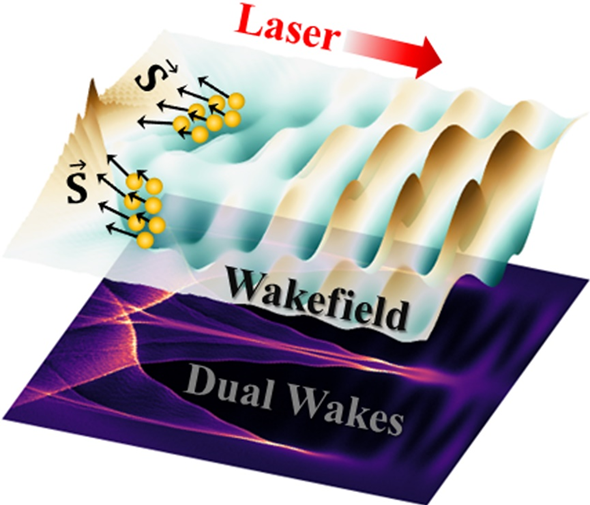 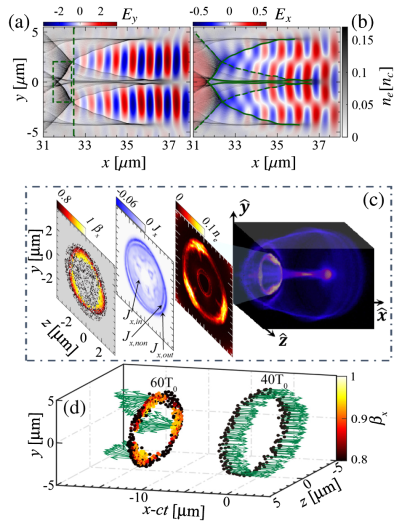 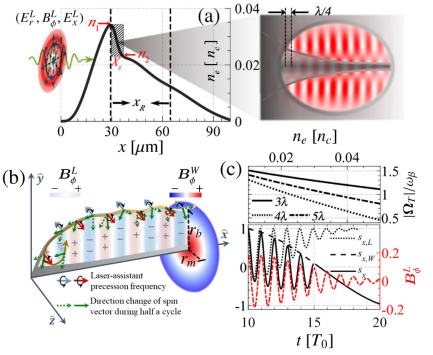 T. Sun et al., Phys. Rev. Lett. 132, 045001 (2024)
Polarized electron beam
9/10
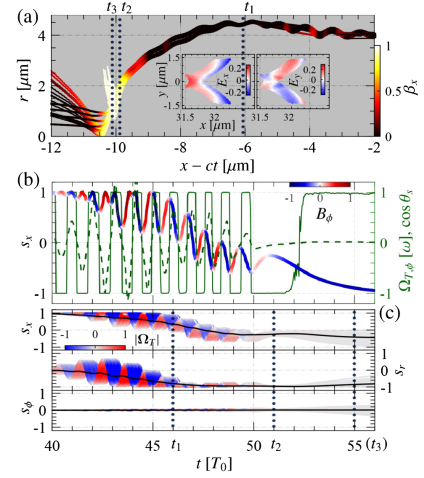 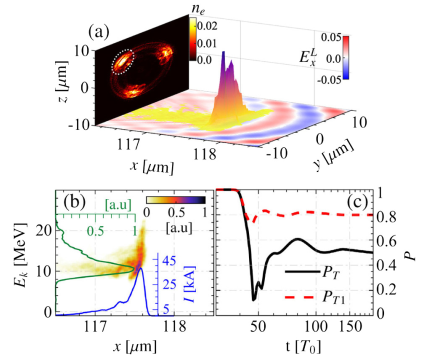 Open question：Vortex electron beam acceleration via wakefield？
Polarized positron beam
10/10
A single-shot interaction of a strong laser with a tilted solid foil
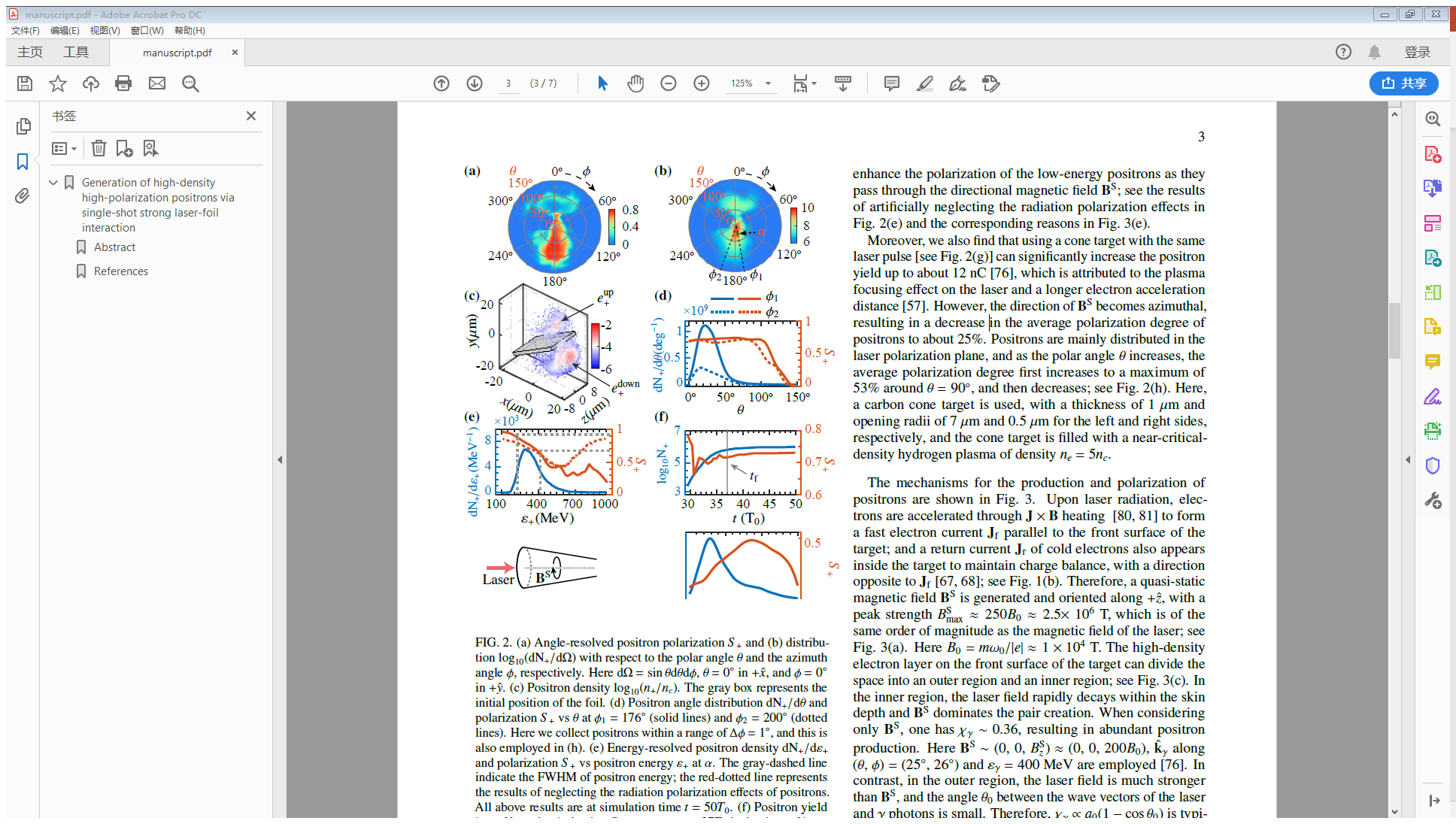 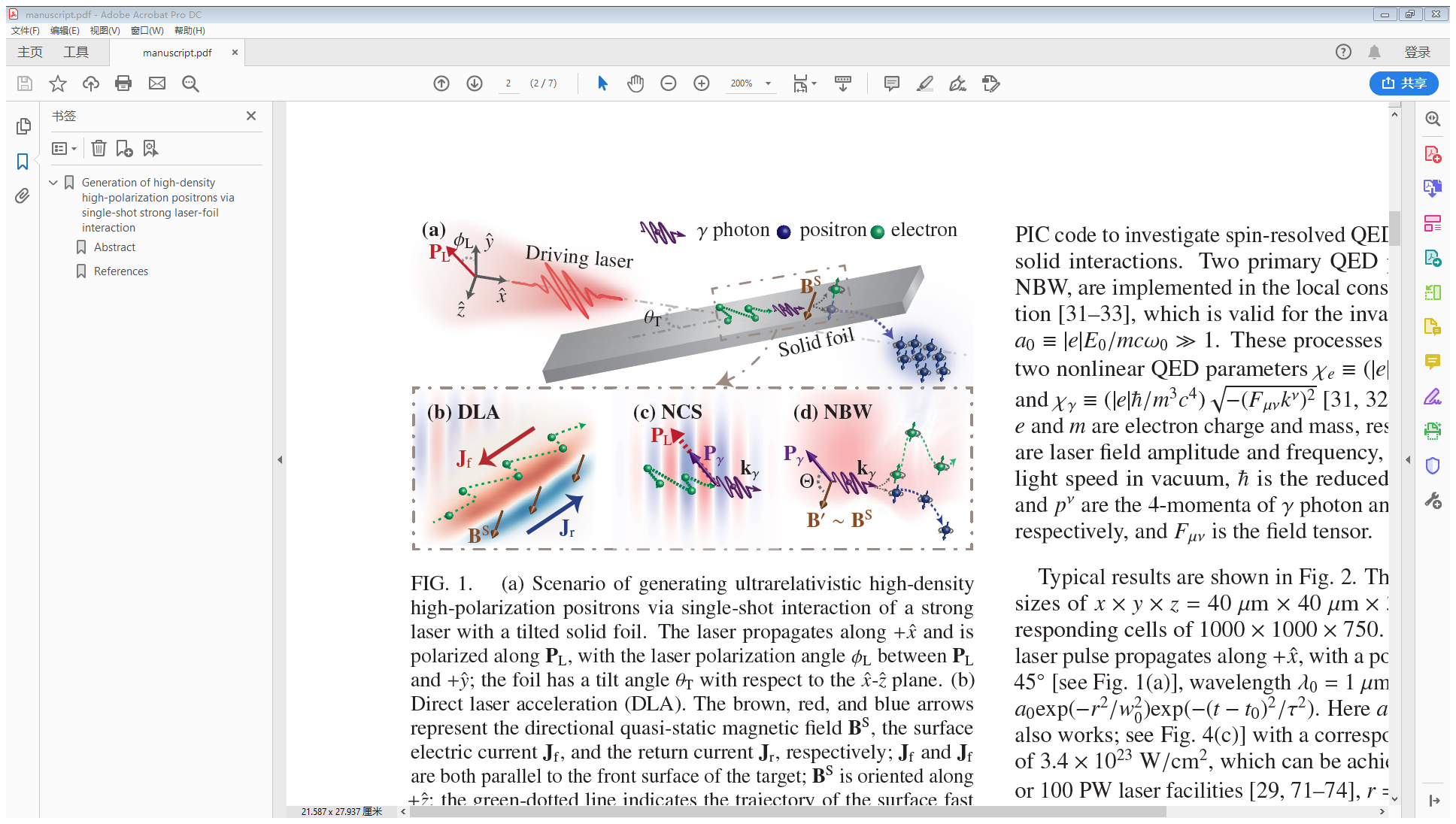 K. Xue et al., Phys. Rev. Lett. 131, 175101 (2023). Editors’ suggestion.
Polarized positron beam
11/10
Experimental feasibility analysis
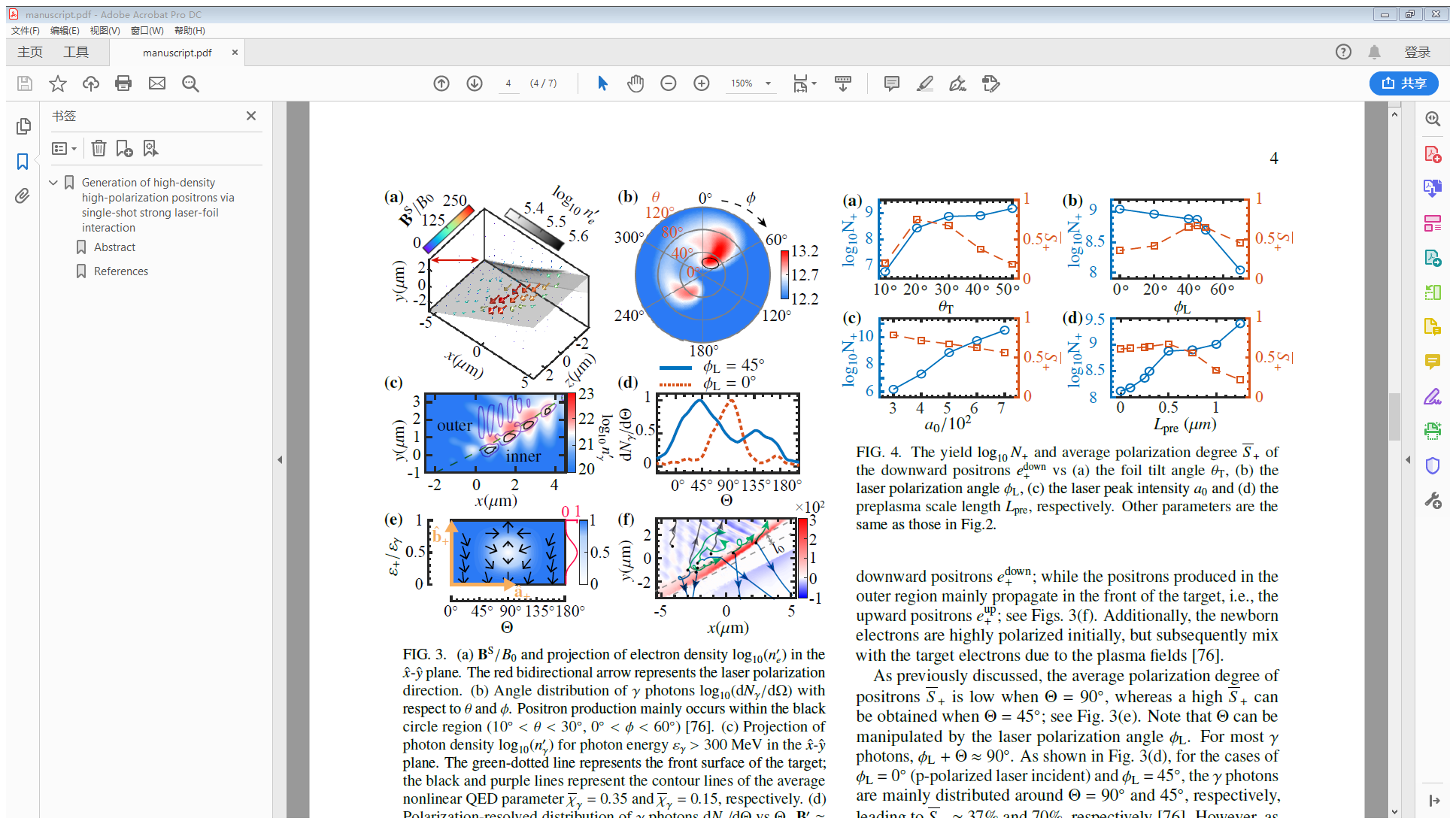 Polarized positron beam
12/10
Using a cone target with the same laser pulse
Plasma focusing effect on the laser
Laser trapping and acceleration of electrons
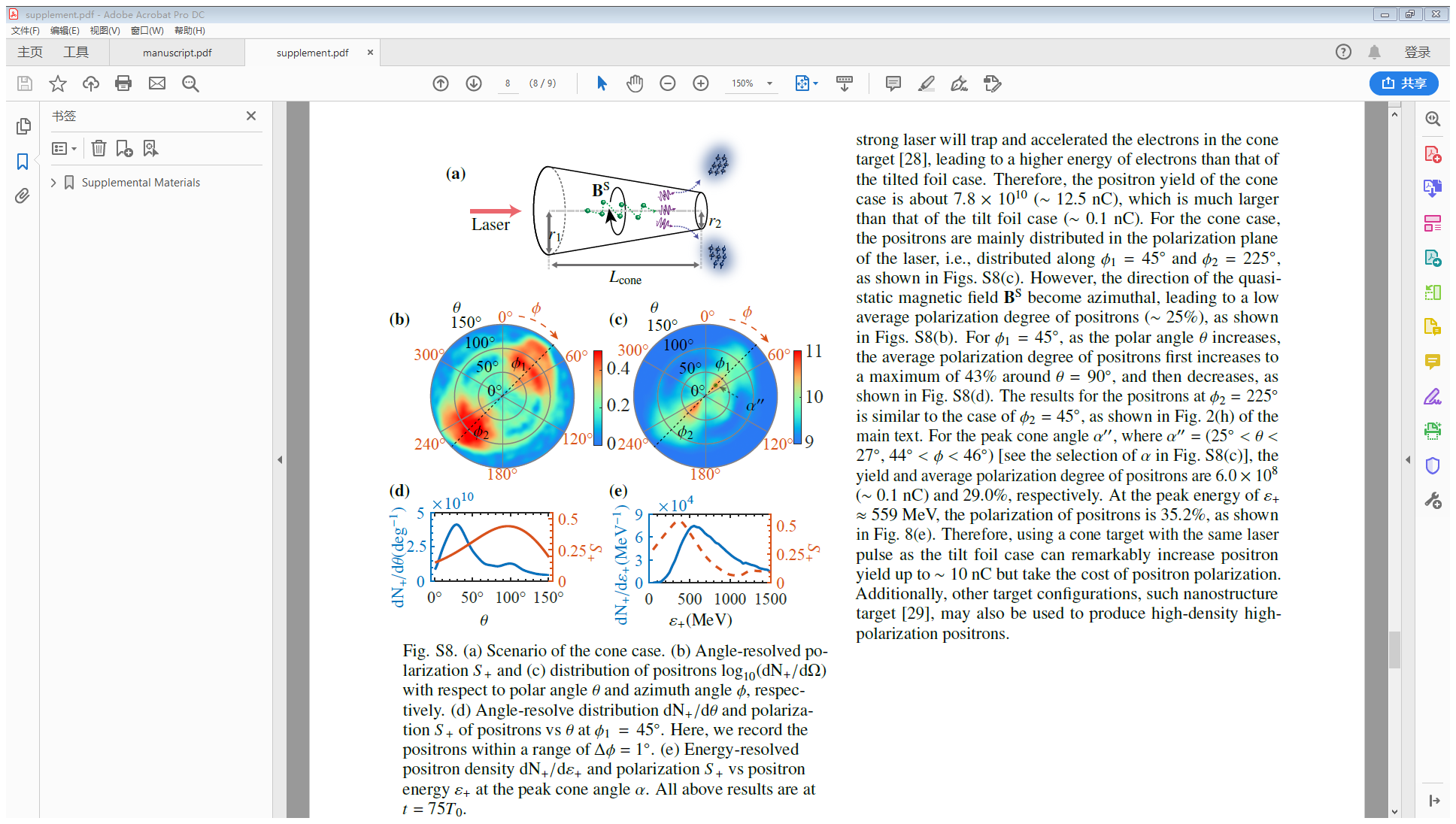 The direction of  becomes azimuthal
Polarized positron beam
13/10
Open question：More efficient methods？
Other possible physical process
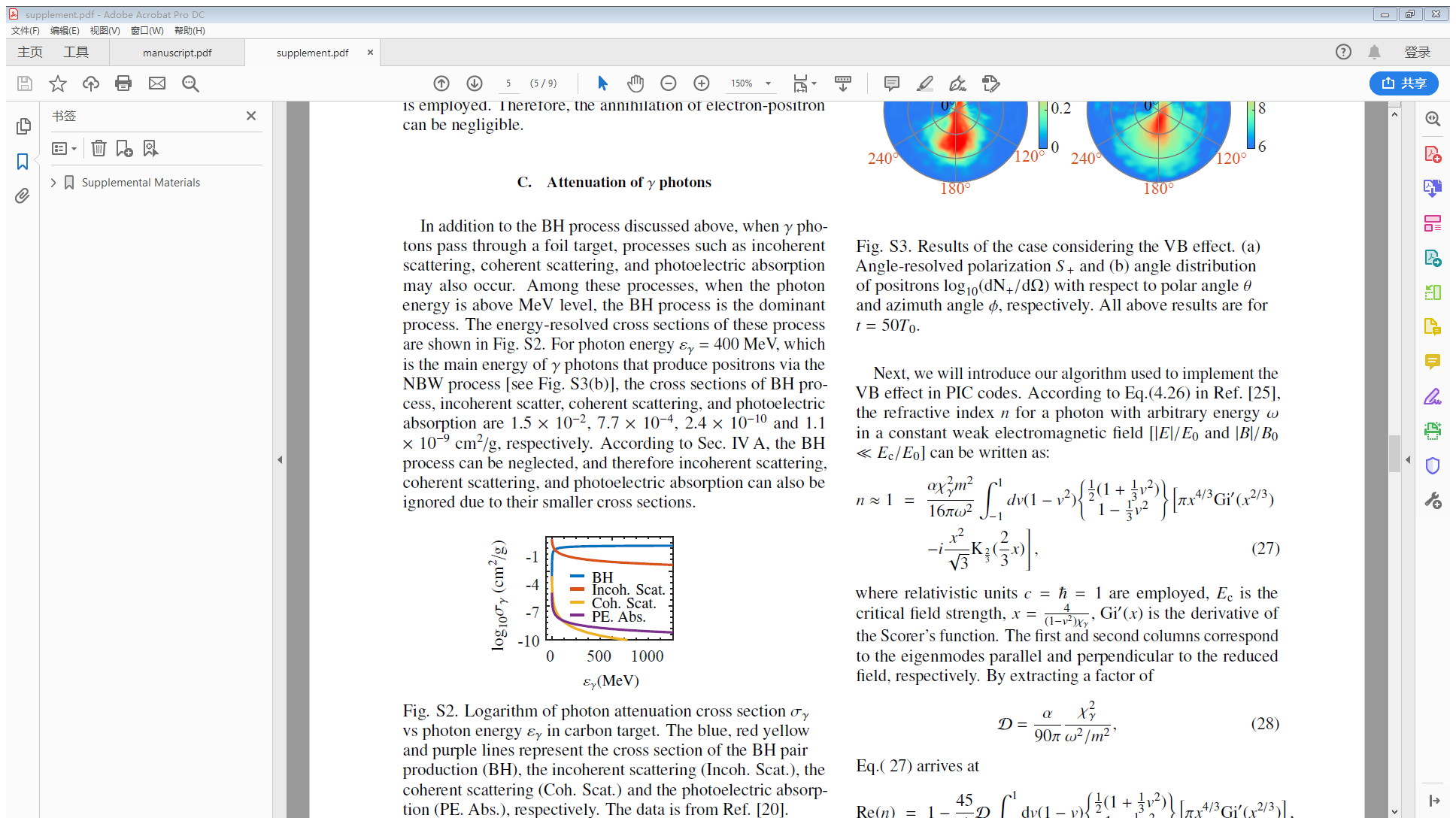 QED-PIC code: SLIPs
14/10
Framework of SLIPs
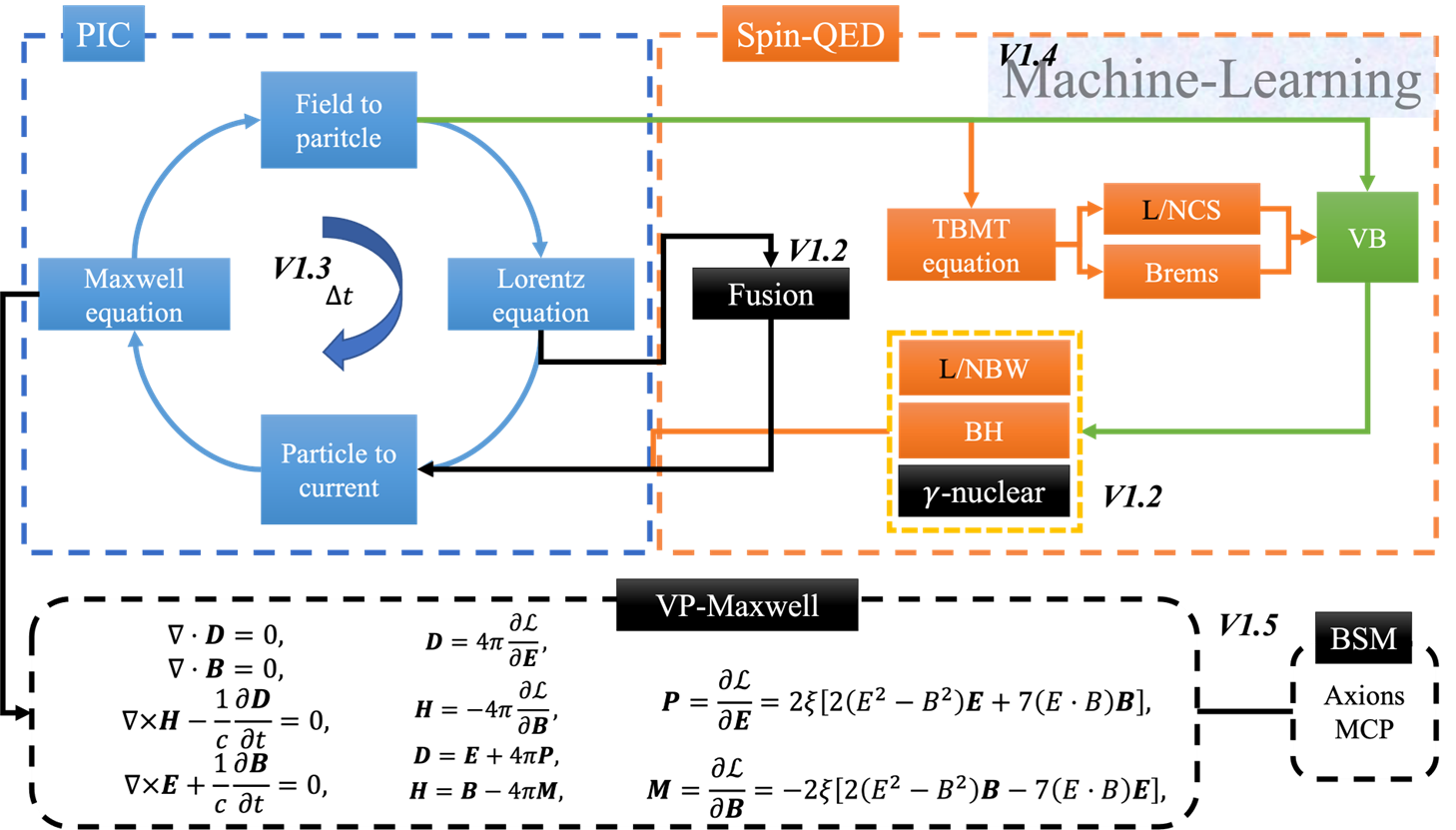 F. Wan et al., Matter Radiat. Extremes 8, 064002 (2023)
QED-PIC code: SLIPs
15/10
Data structure of SLIPs
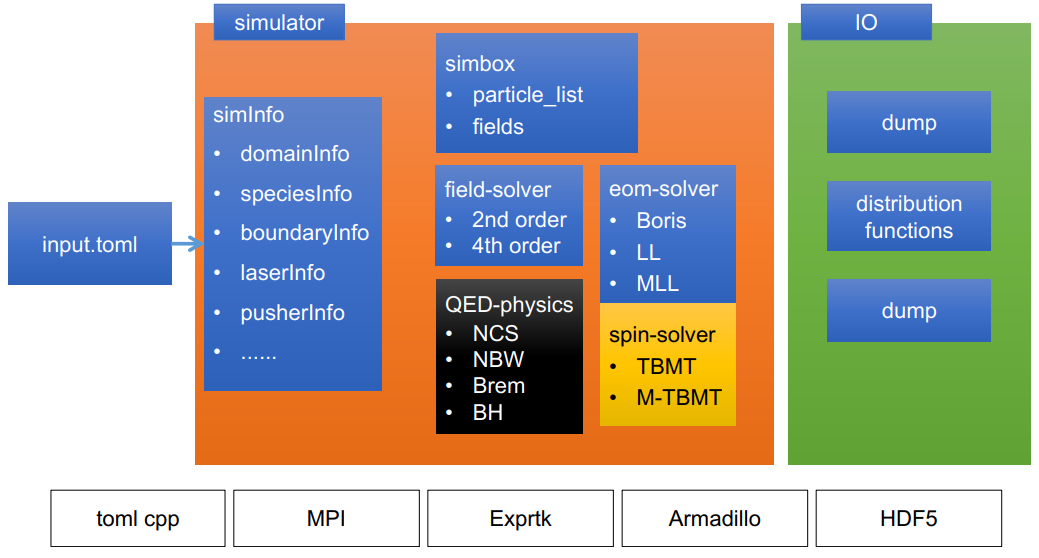 Vortex Gamma photons
Vortex/twisted photons
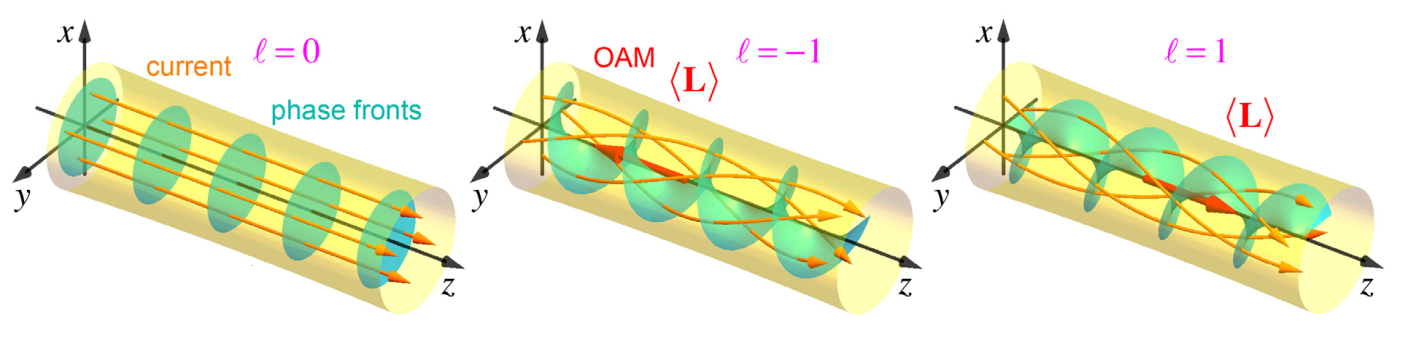 Vortex wave:
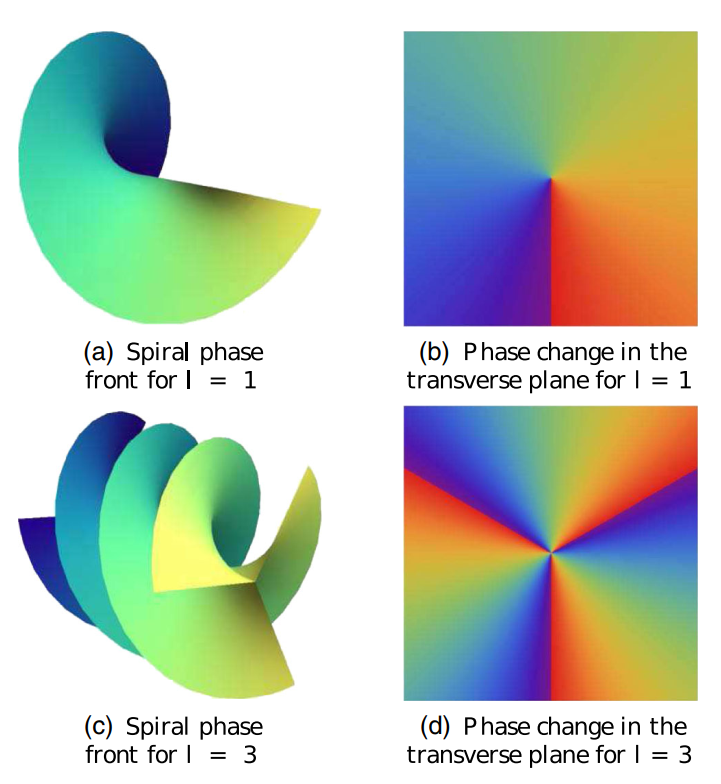 [Phys. Usp. 61, 449 (2018)]
16
Vortex Gamma photons
Doing nuclear/particle physics with vortex beams
Proton Spin Puzzle
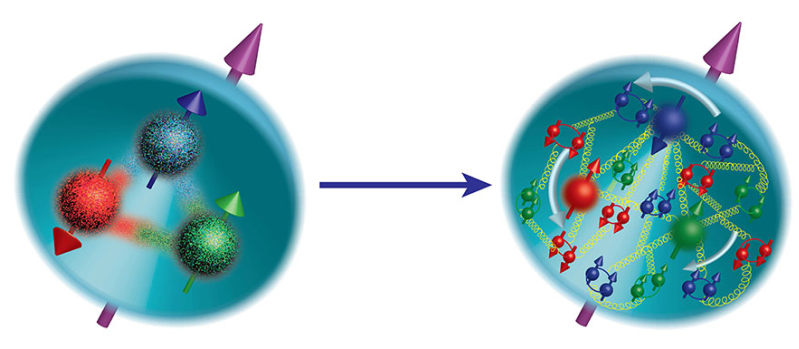 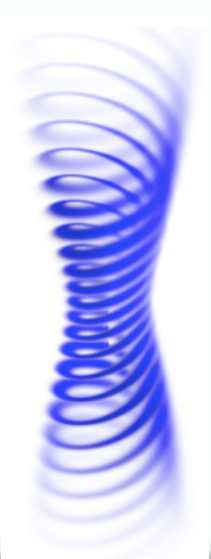 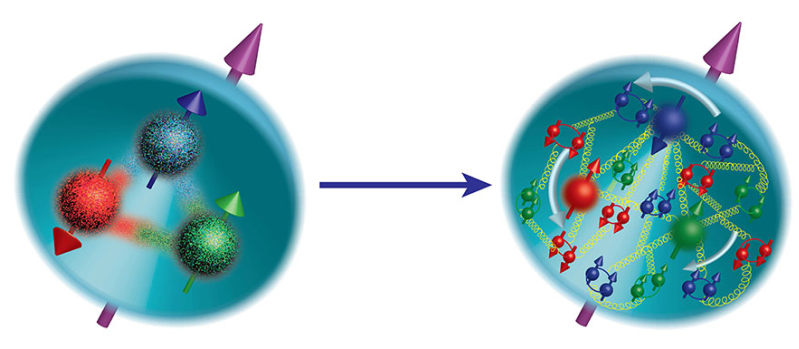 Present: Spin polarized targets & beams have been the only tools in use
1980s
Now
Only ~30% of proton spin is due to quarks spins;
Quest for the remaining ~70% is the major enterprise in New Physics: quark OAM, gluon spin, gluon OAM
Next: Exploring new tools such as vortex beams
Colliding protons with OAM beams:
Deep Inelastic Scattering with vortex electrons? [ JLab 2016 ]
[Eur. Phys. J. A 52, 268 (2016)]
Photo-nuclear physics               [Sci. Rep. 7, 5018 (2017)]               Photon-induced reaction cross section will be changed due to AM conservation relation
Doing Spin Physics With Unpolarized Particles 
[Phys. Rev. Lett. 124, 192001 (2020); Prog. Part. Nucl. Phys. 127, 103987 (2022)]
17
Vortex Gamma photons
Vortex Photon Generation
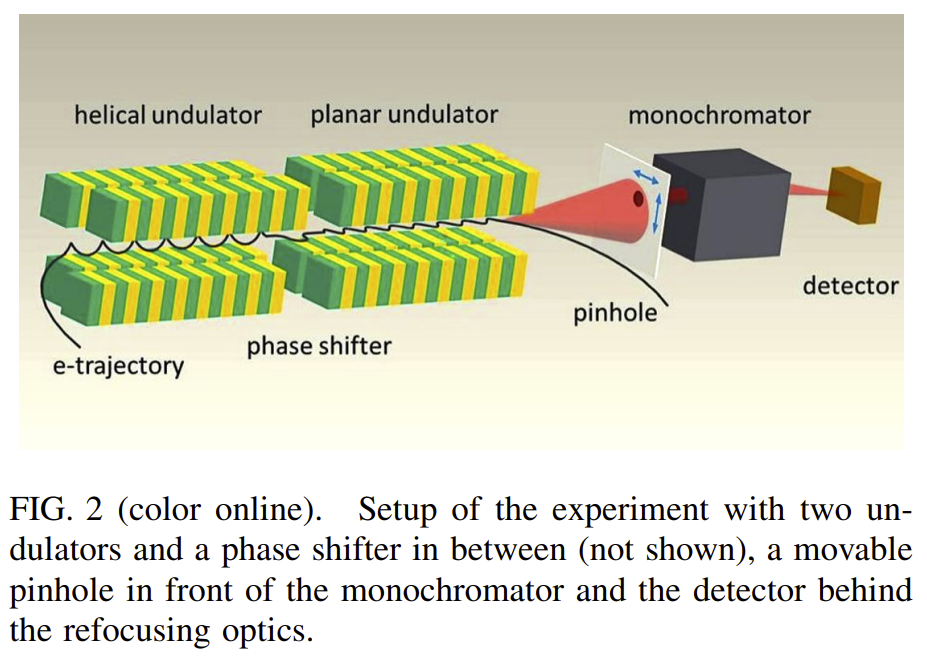 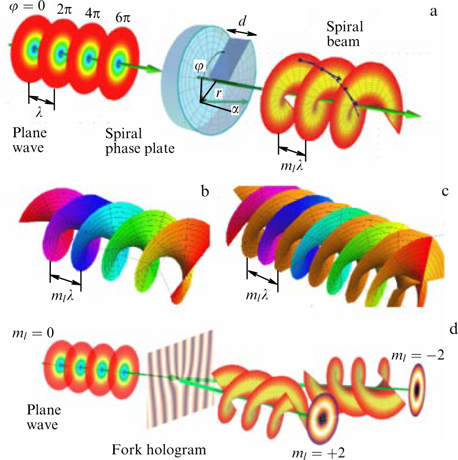 Photon beams of 99 eV carrying OAM have been observed in the 2nd harmonic off-axis radiation of a helical undulator. 
[Phys. Rev. Lett. 111, 034801 (2013)]
Other observations of OAM photon radiation:
[J. Synchrotron Rad. 24, 934, (2017)]
[Phys. Rev. X 7, 031036 (2017)]
18
Vortex Gamma photons
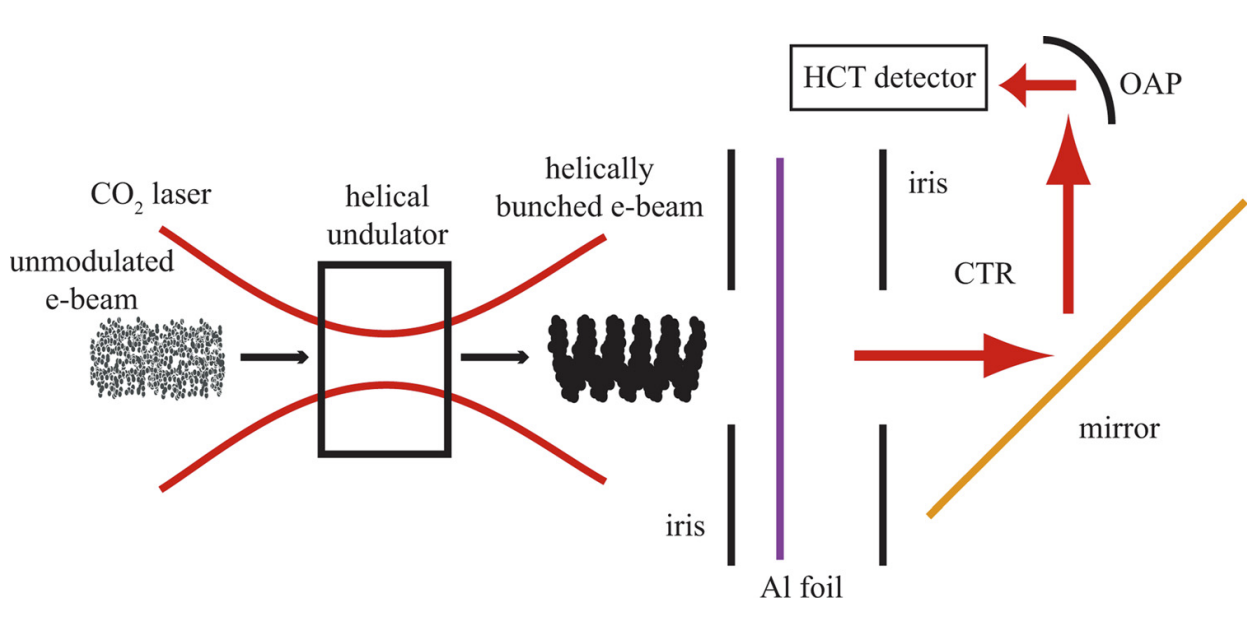 Vortex Photon Generation
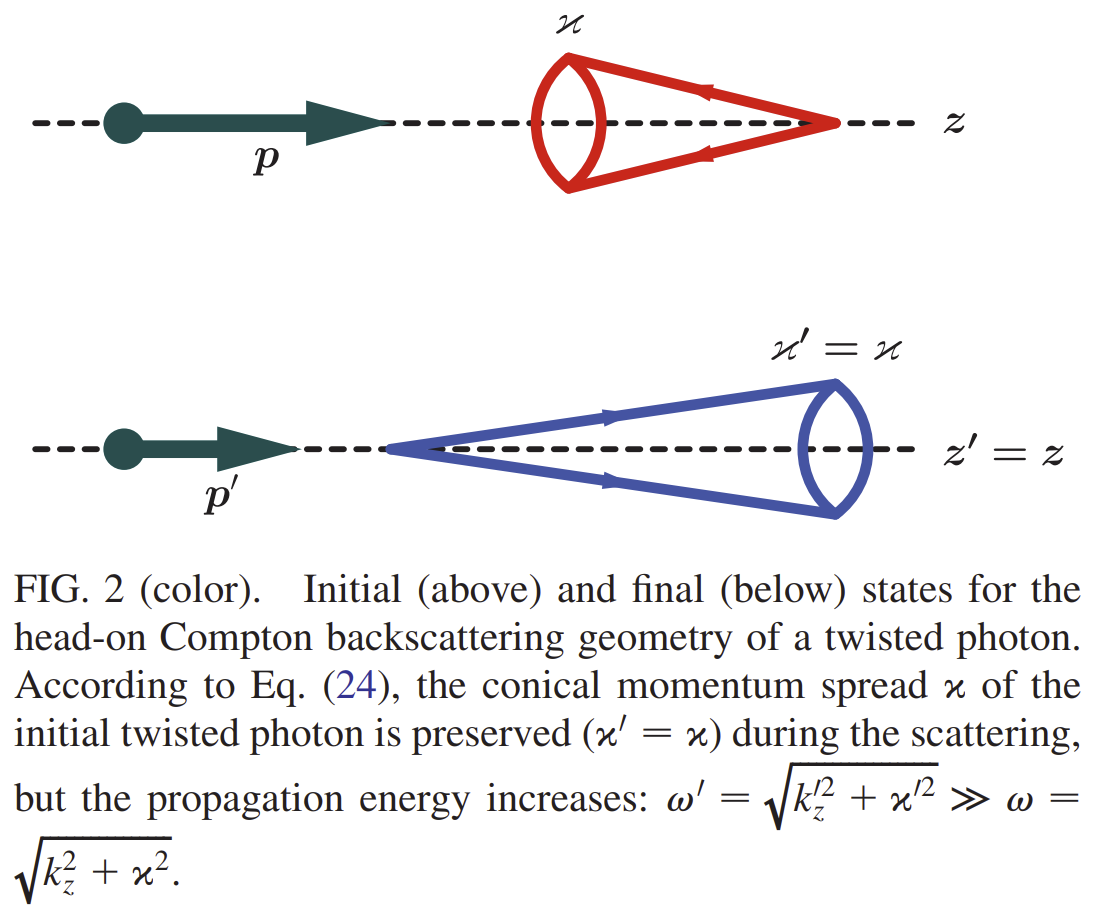 Vortex light with higher energy is generated via linear Compton back scattering 
(low energy vortex photon  high energy vortex photon)
Helical microbunching of a relativistic 
electron beam [Appl. Phys. Lett. 100, 091110 (2012)]
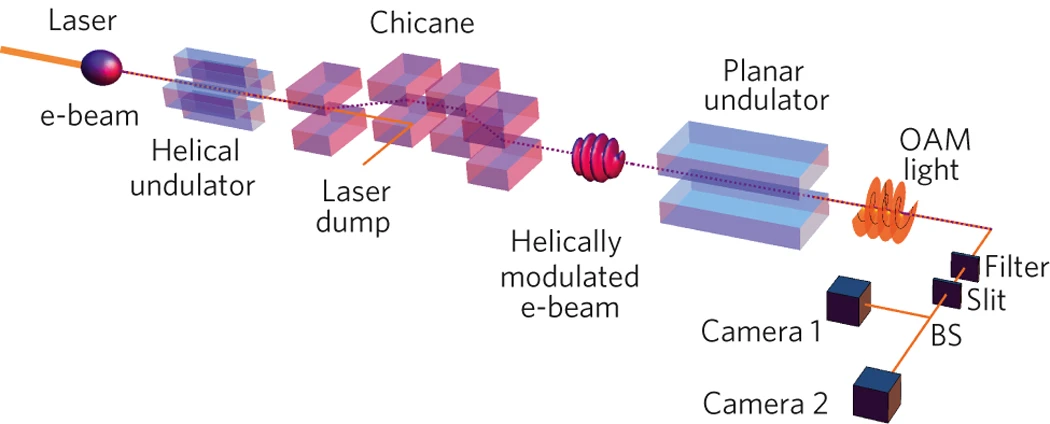 [Phys. Rev. Lett. 106, 013001 (2011)]
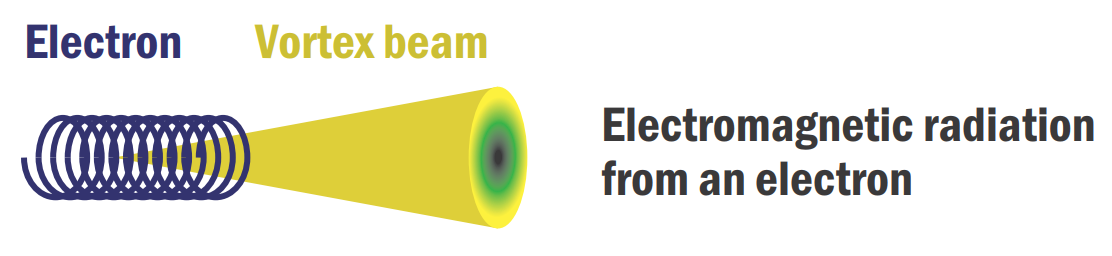 Vortex light with higher energy is generated via radiation
Coherent optical vortices from relativistic electron beams
[Nature Phys., 9: 549–553 (2013)]
[Phys. Rev. D 99, 116016 (2019)]
19
Vortex Gamma photons
Vortex Photon Generation: Classical Radiation
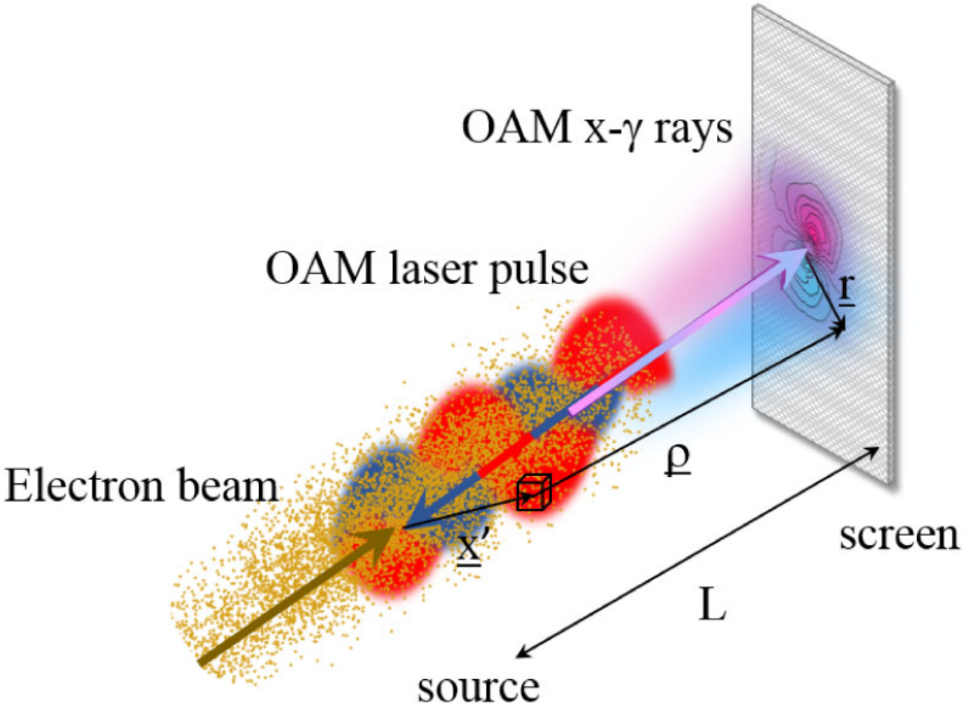 Possibility of producing x-gamma rays with orbital angular momentum by means of the inverse Compton backscattering between a high brightness electron beam and a twisted laser pulse
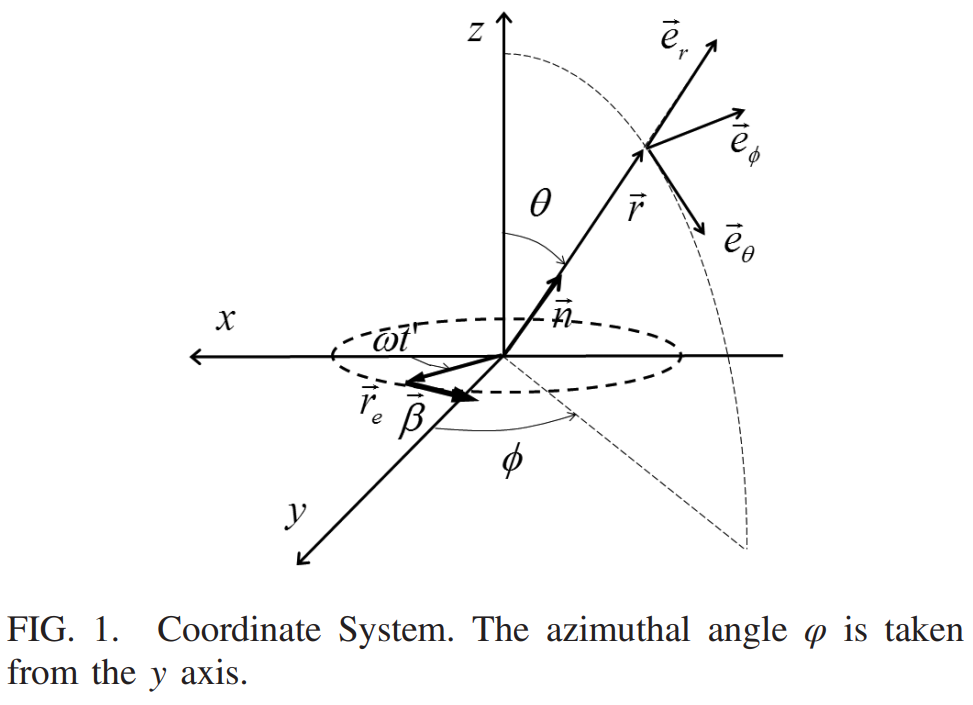 [Phys. Rev. Lett. 117, 123903 (2016)]
[Phys. Rev. Lett. 118, 094801 (2017)]
Quantum effects have to considered at higher energies.
20
Vortex Gamma photons
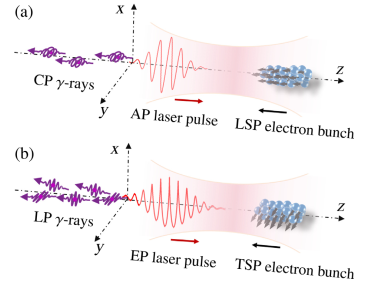 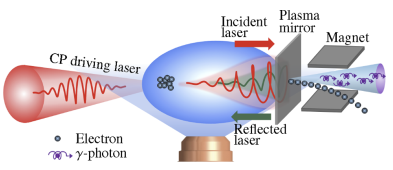 Nonlinear Compton scattering
 Phys. Rev. Lett. 124, 014801 (2020)
Linear Compton scattering
 Opt. Lett. 47, 3356 (2022)
Multi-photon absorption channel: Electron spin 
 Single-photon absorption channel: Laser polarization
Y. Wang et al., arXiv: 2306.14936 (2023)
Angular Momentum Conservation is not taken into account!
21
Vortex Gamma photons
Quantum electrodynamics scattering theory:
Multiphoton Absorption, Angular Momentum Conservation
Spin-to-orbital angular momentum transfer
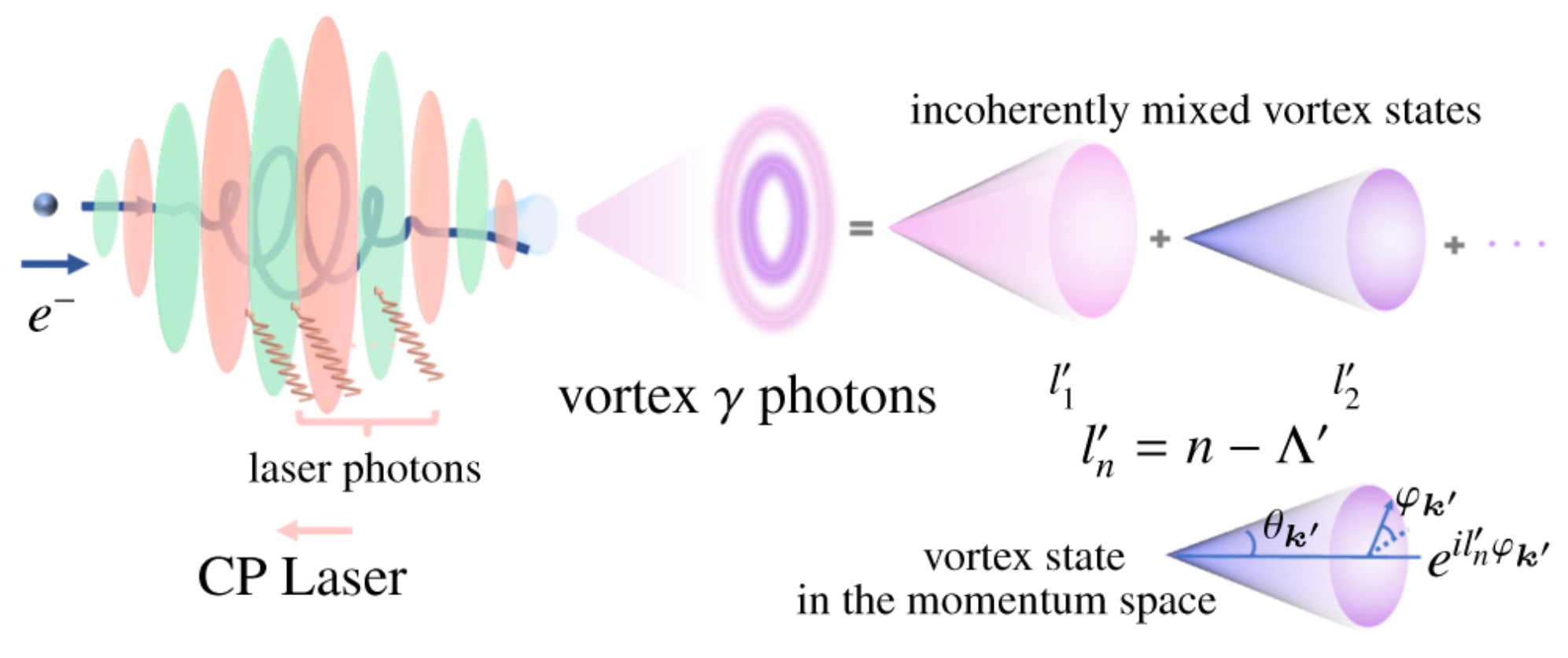 Radiation of γ photons with phase vortices: Mixed states
M. Ababekri et al., Phys. Rev. D 109, 016005 (2024)
22
Vortex Gamma photons
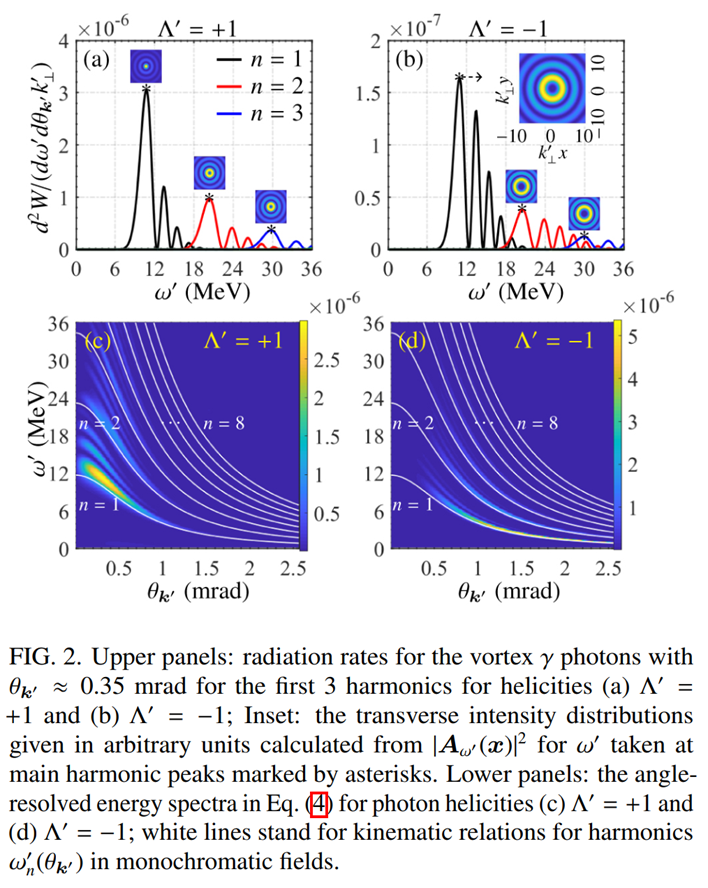 23
Vortex Gamma photons
Orbital-to-orbital angular momentum transfer

Generation of γ photons with extremely large orbital angular momenta
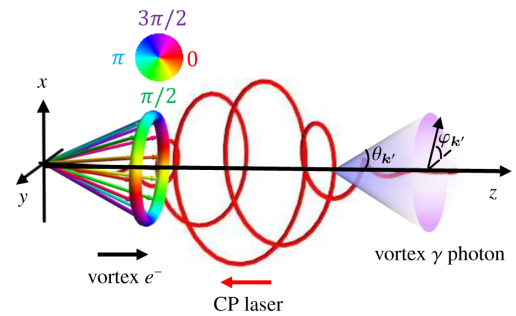 Open question:
How to generate a pure state of OAM?

LG laser?

Stimulating CS process?
R. Guo et al., arXiv:2310.16306
24
Vortex photonuclear reaction
Nuclear giant resonances
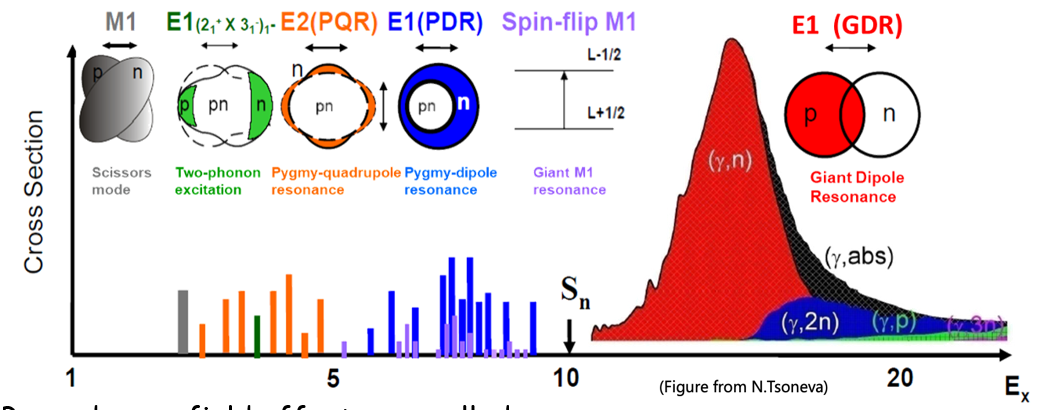 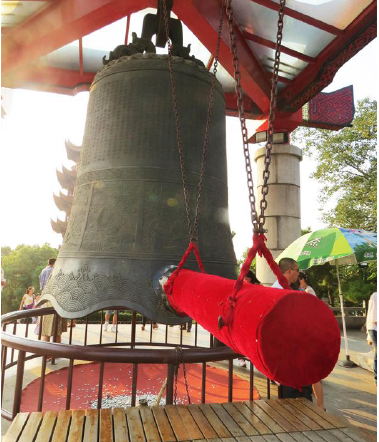 Measurement of isovector giant resonances with higher multipolarities
Challenge：
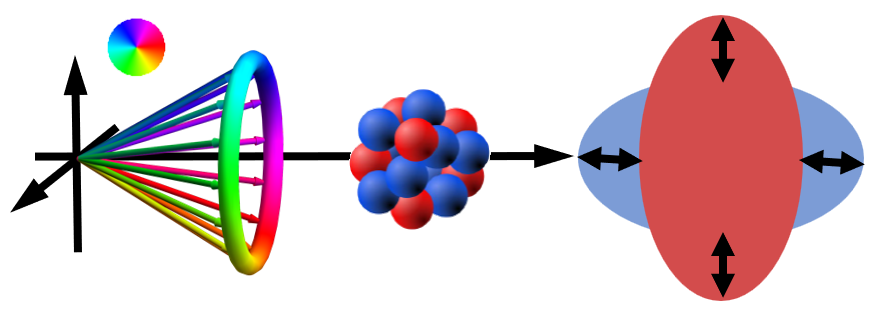 钟：原子核
锤子：探针（e,γ,α,p,n）
钟声：不同的振动模式
Z.-W. Lu et al., Phys. Rev. Lett. 131, 202502 (2023)
Vortex photonuclear reaction
Collective excitations of different multipole transitions in nuclei
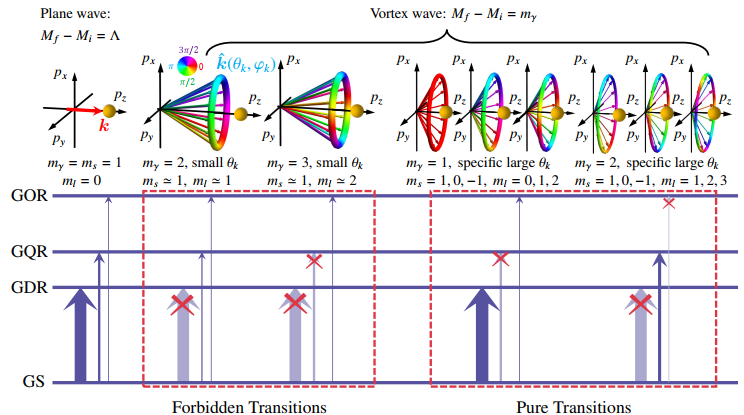 Giant octupole resonance
Giant quadrupole resonance
Giant dipole resonance
Ground State
Simulation: Random-phase approximation plus particle-vibration coupling (RPA+PVC) model
Lu et al., Phys. Rev. Lett. 131, 202502 (2023)
Vortex photonuclear reaction
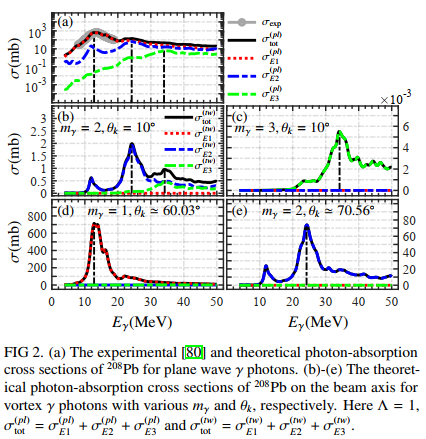 Detecting the OAM states of vortex γ photon
Vortex photonuclear reaction
Detecting the mixed OAM states of vortex γ photon
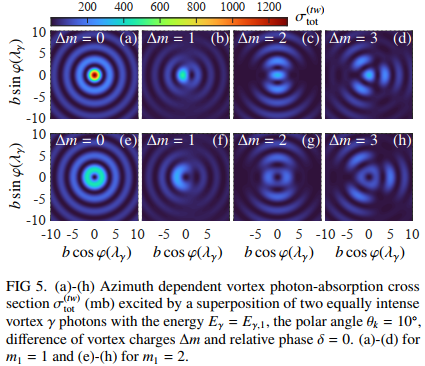 Vortex photonuclear reaction
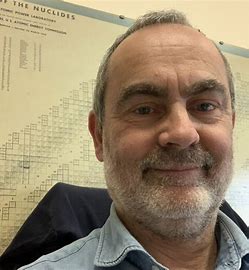 《Nuclear Science and Techniques》上对该工作进行了专题报道，并评价本工作是核物理的“突破”、“新颖方法”：
“Here comes the breakthrough, as detailed in Ref. [5]... In [5], a novel method has been proposed to excite giant resonances having a given angular momentum, in a controlled way…”
意大利国家核物理研究所、米兰大学物理学院主任 Gianluca Colò教授
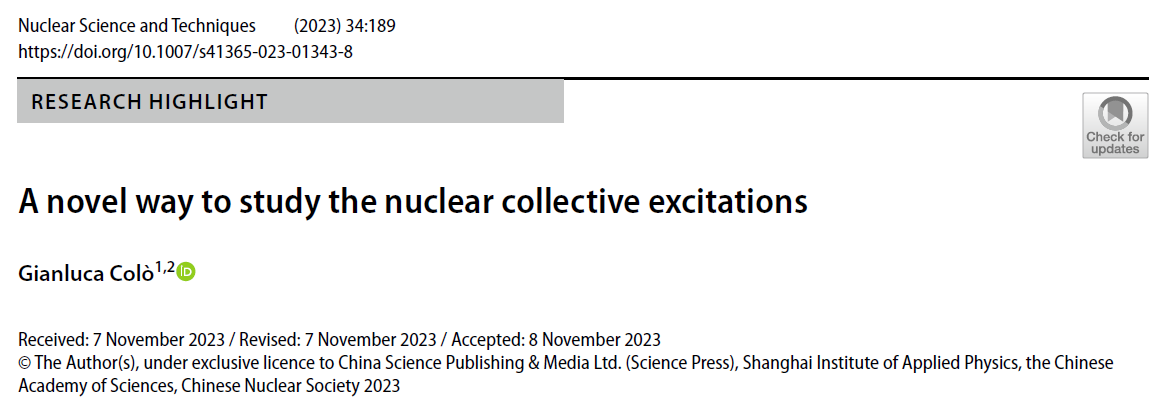 Vortex electrons and positrons
Full angular-momentum-resolved quantum scattering theory of NBW process
Orbital-to-orbital angular momentum transfer in NBW
Generation of  photons with extremely large orbital angular momenta
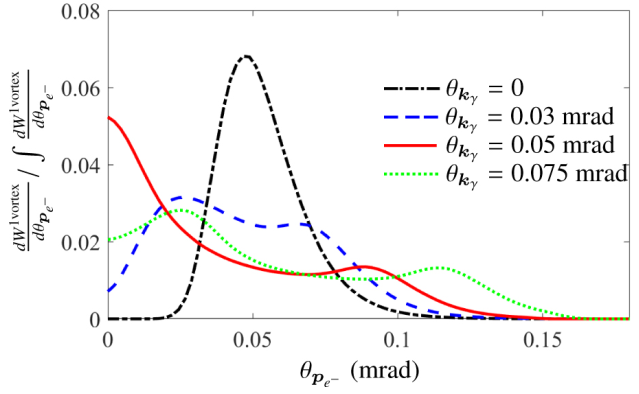 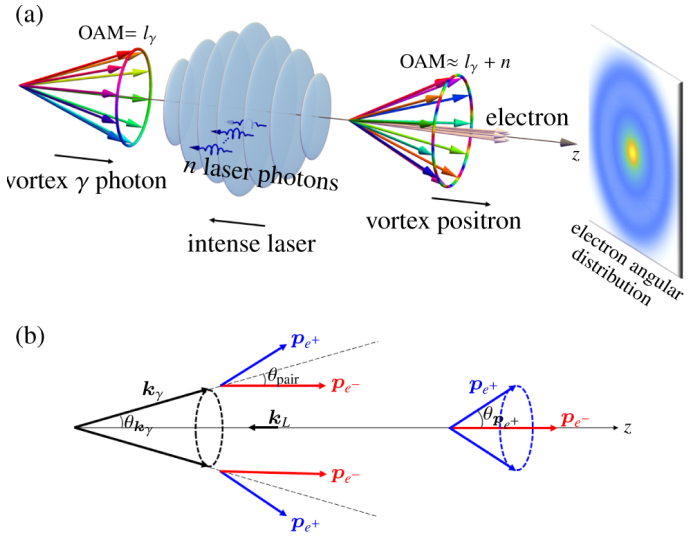 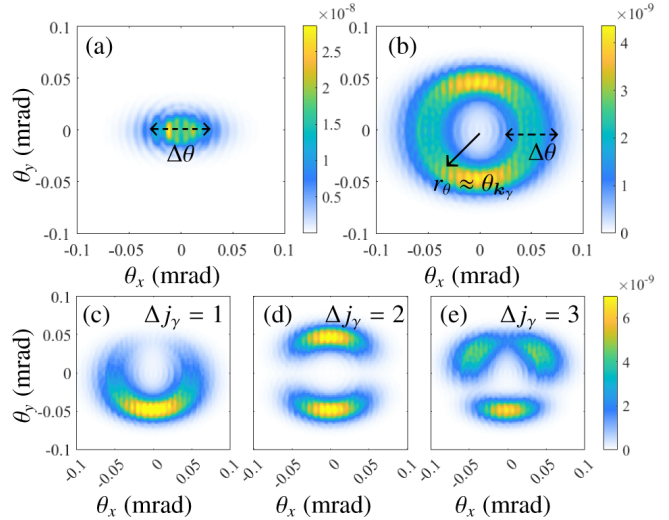 M. Ababekri et al., arXiv:2404.11952 (2024)
30
利用VD辅助的VB效应产生圆偏振伽马光源
31/10
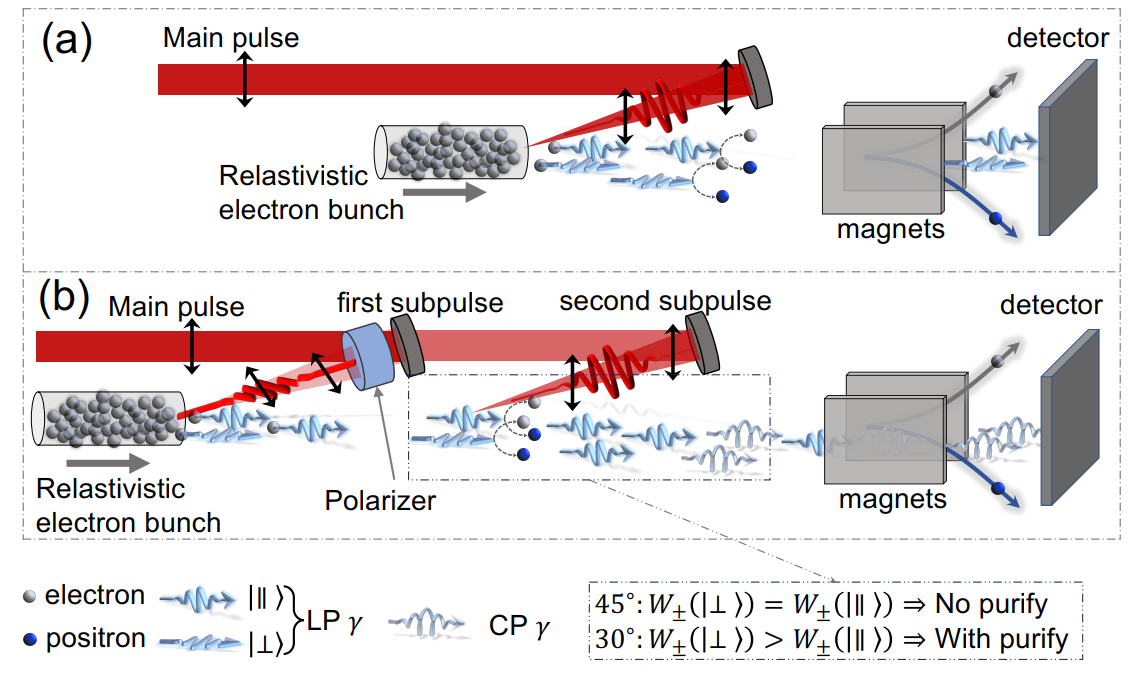 C. Lv et al., arXiv: 2401.14075 (2024)
Acknowledgment
32/10
China Institute of Atomic Energy：Bing Guo, Chong Lv, Ruirui Xu
Peking University：Bin Qiao
Research center of laser fusion, China academy of engineering physics：
      Zongqing Zhao, Yuqiu Gu, Weimin Zhou, Bo Zhang, Jiaxing Wen……
Lanzhou University: Yifei Niu, Fangqi Chen……
Fudan University: Changbo Fu, Xiangjin Kong
Hunan University: JinQing Yu
Sun Yat-Sen University: YongSheng Huang
Northwest Institute of Nuclear Technology: Xiu-Feng Weng
……
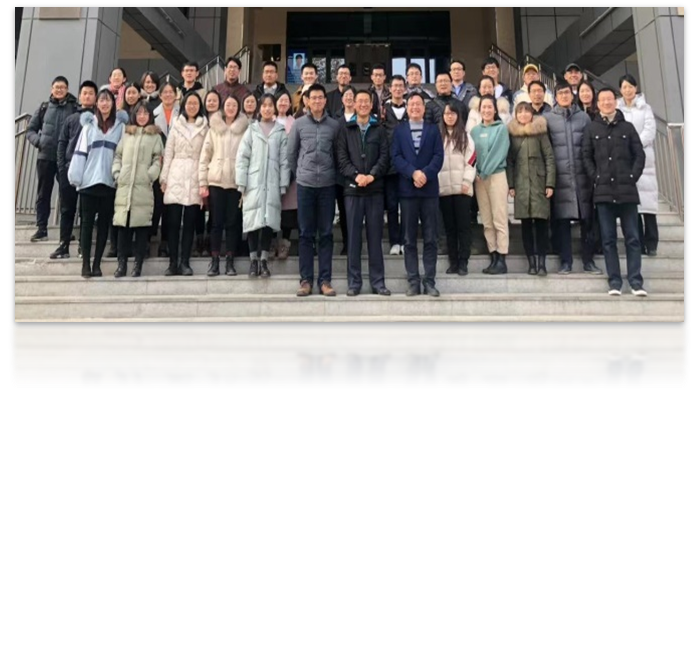 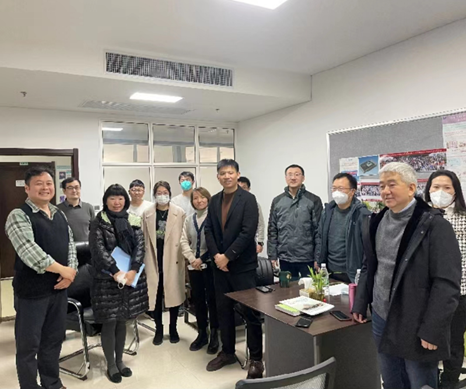 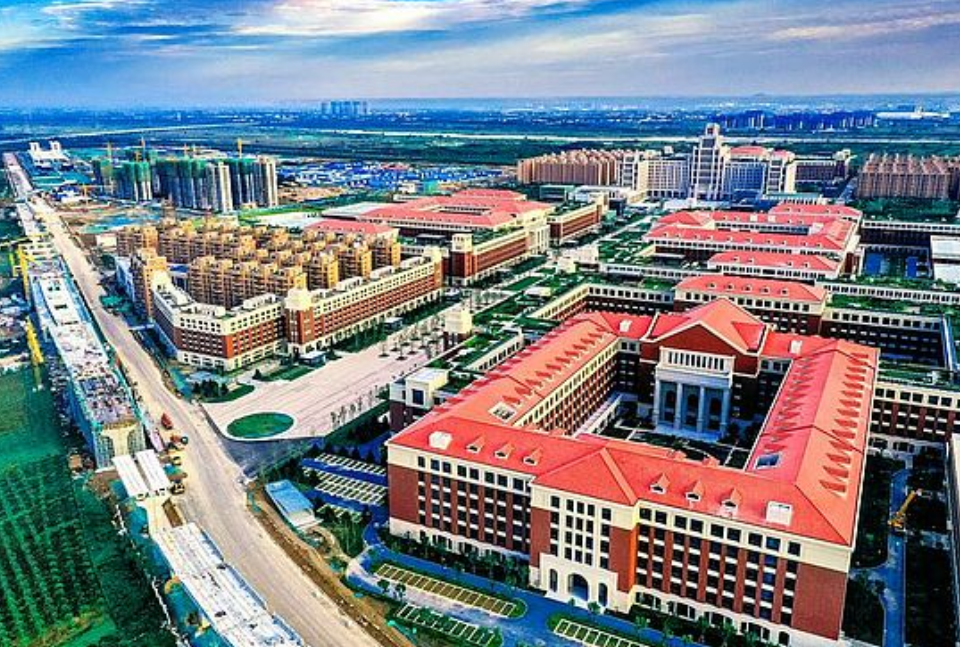 Thanks for your
attention!
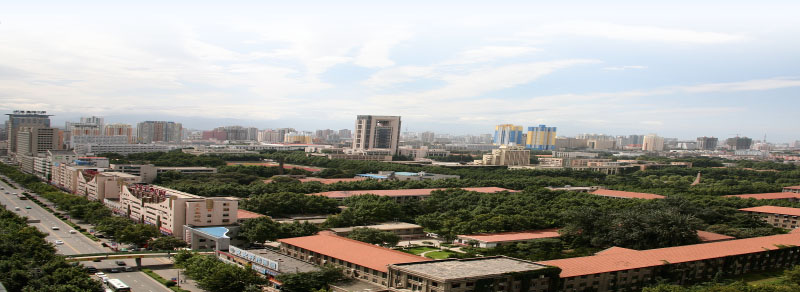